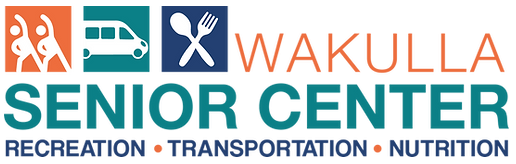 FY2023-24 Innovation and Service Development Project Year-in-Review
DIRECT COMPARISION:
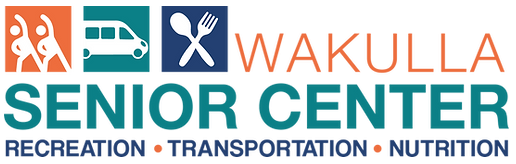 July-March FY2022-23 ISD Project vs. July-March FY2023-24 ISD Project
Trips Provided
On-Time Performance
Ridership
Avg. Miles per Trip
Avg. Minutes per Trip
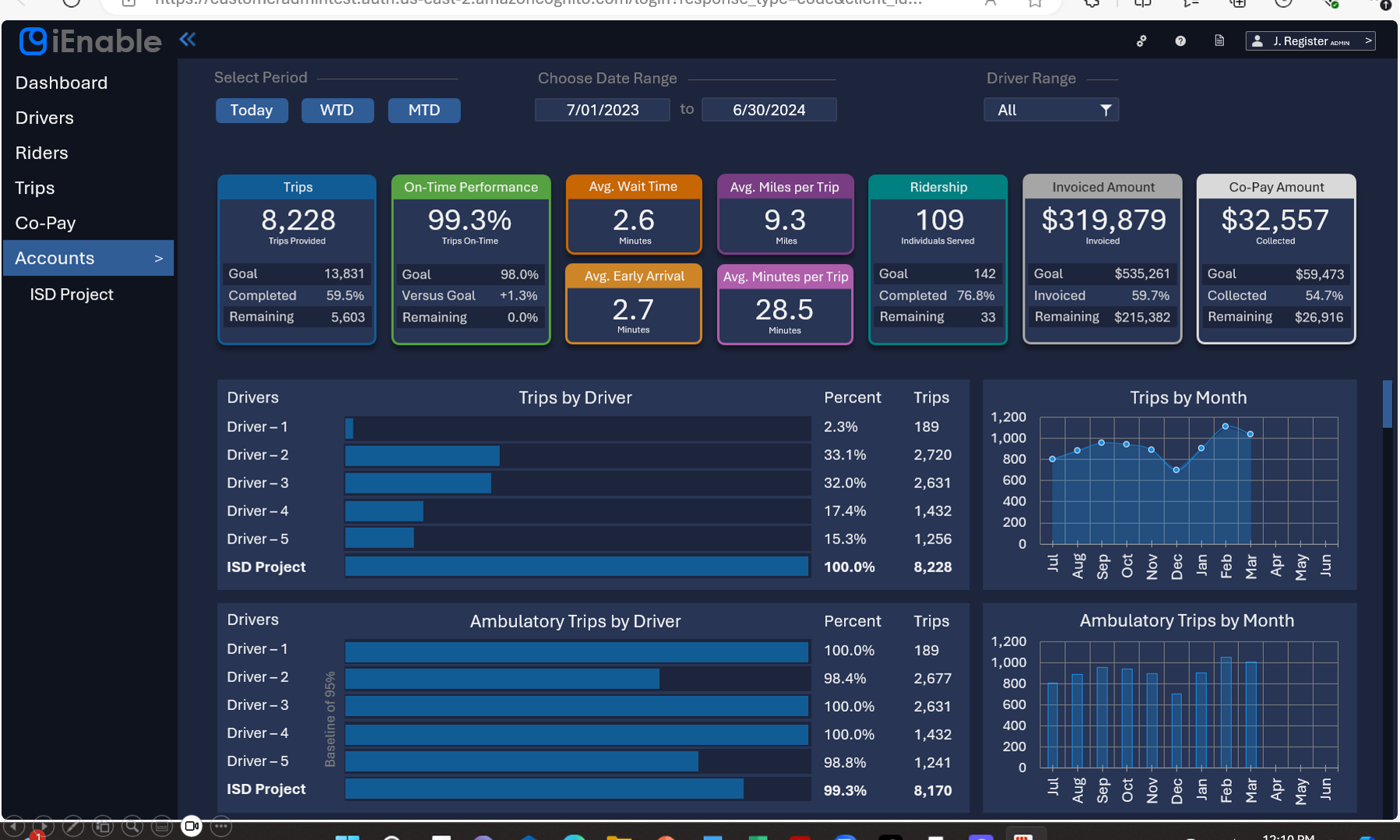 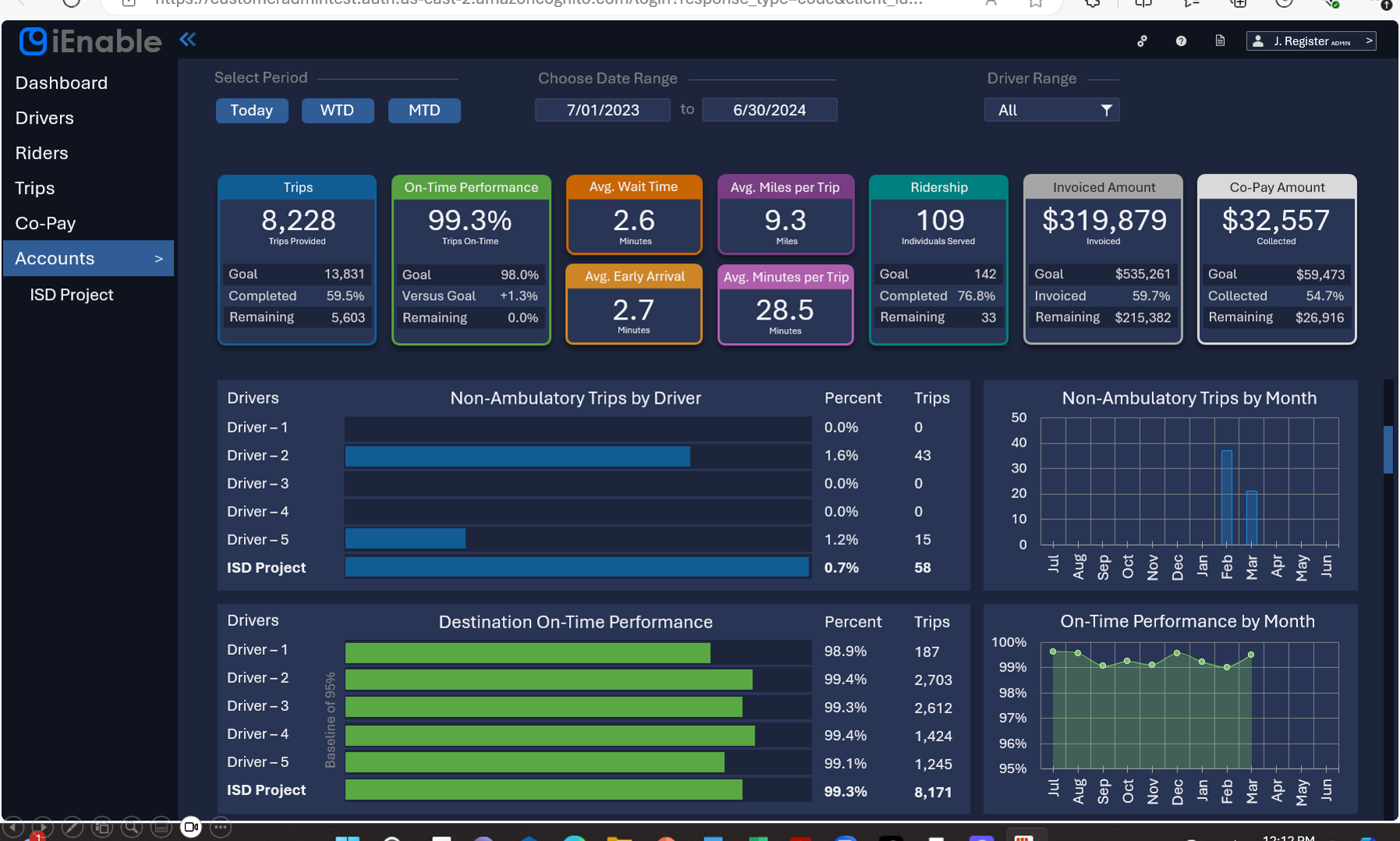 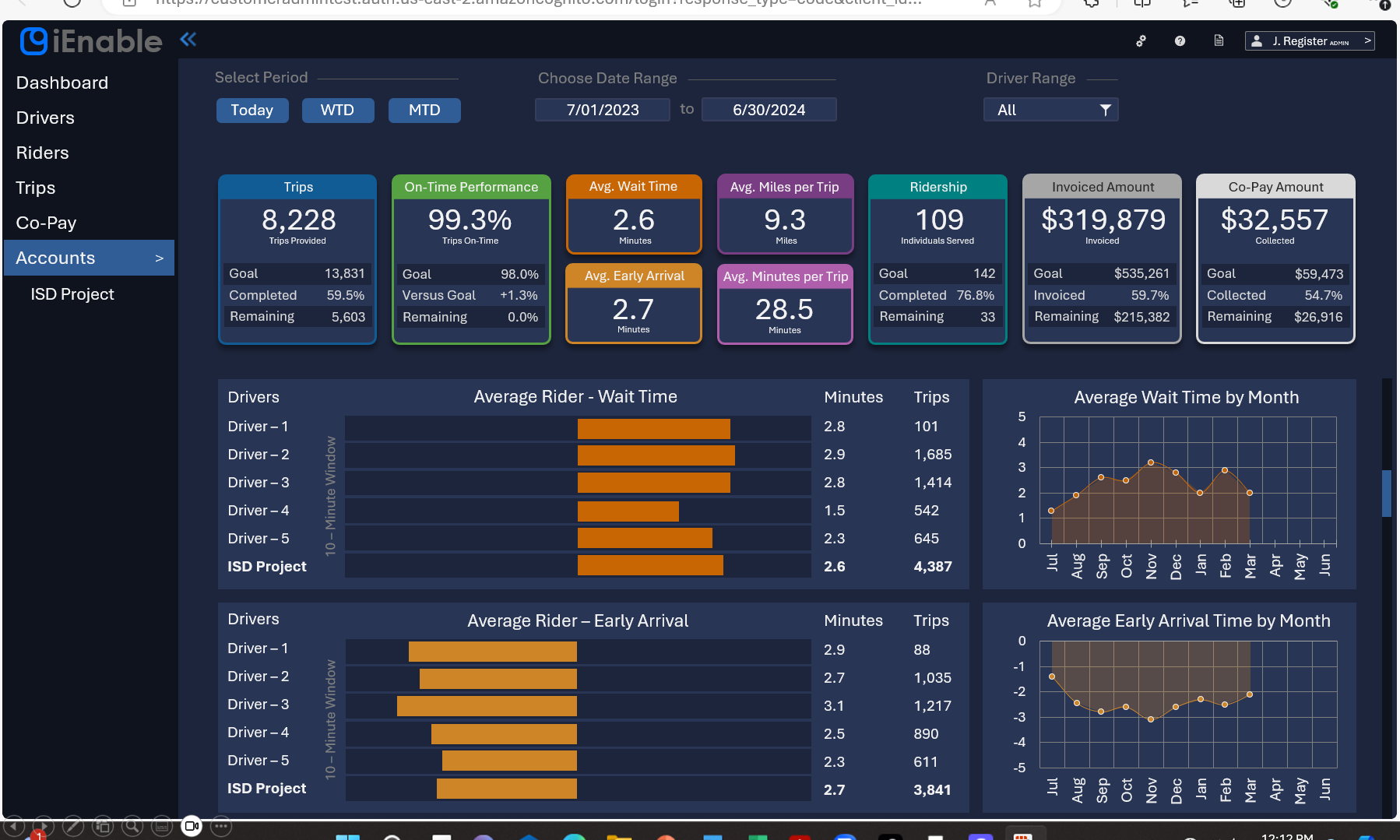 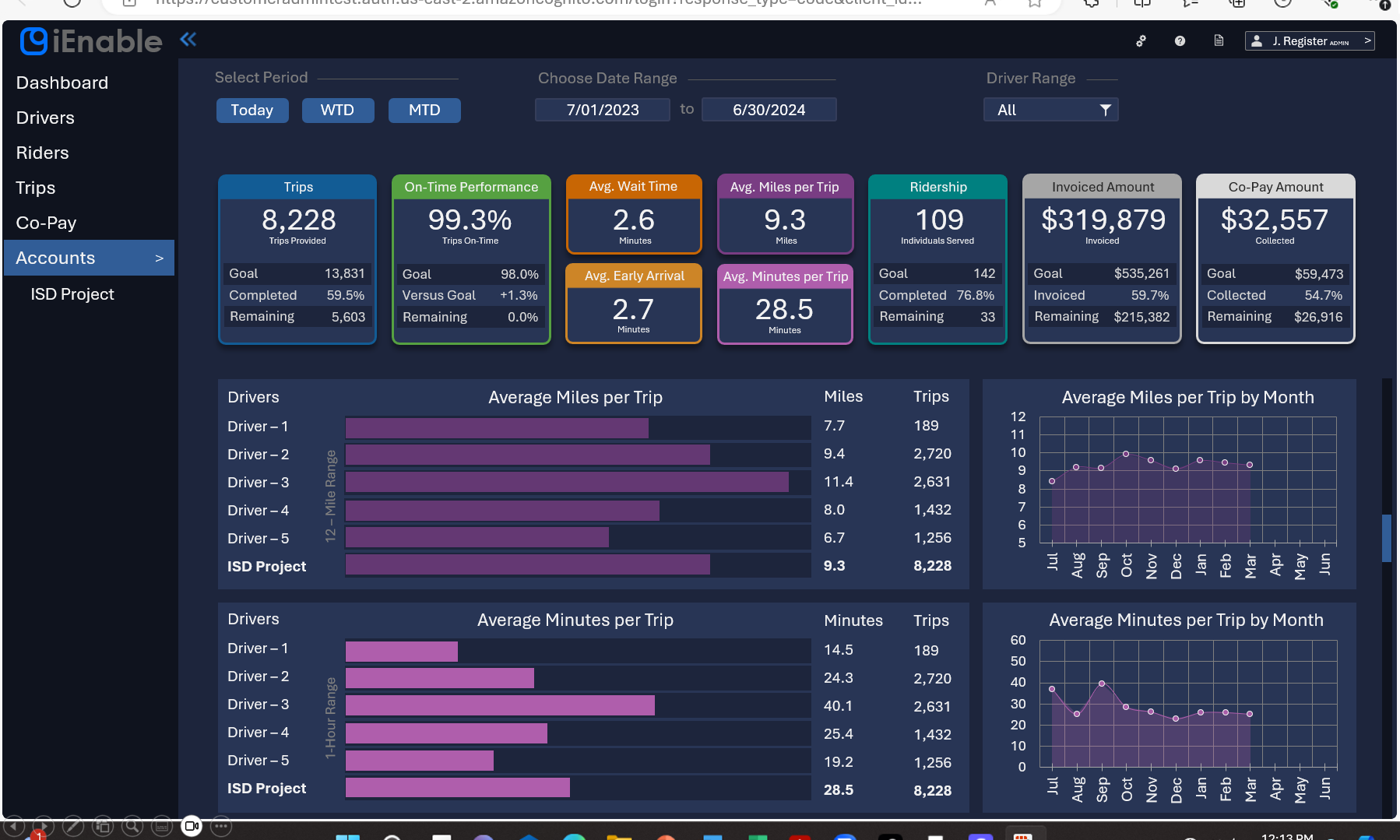 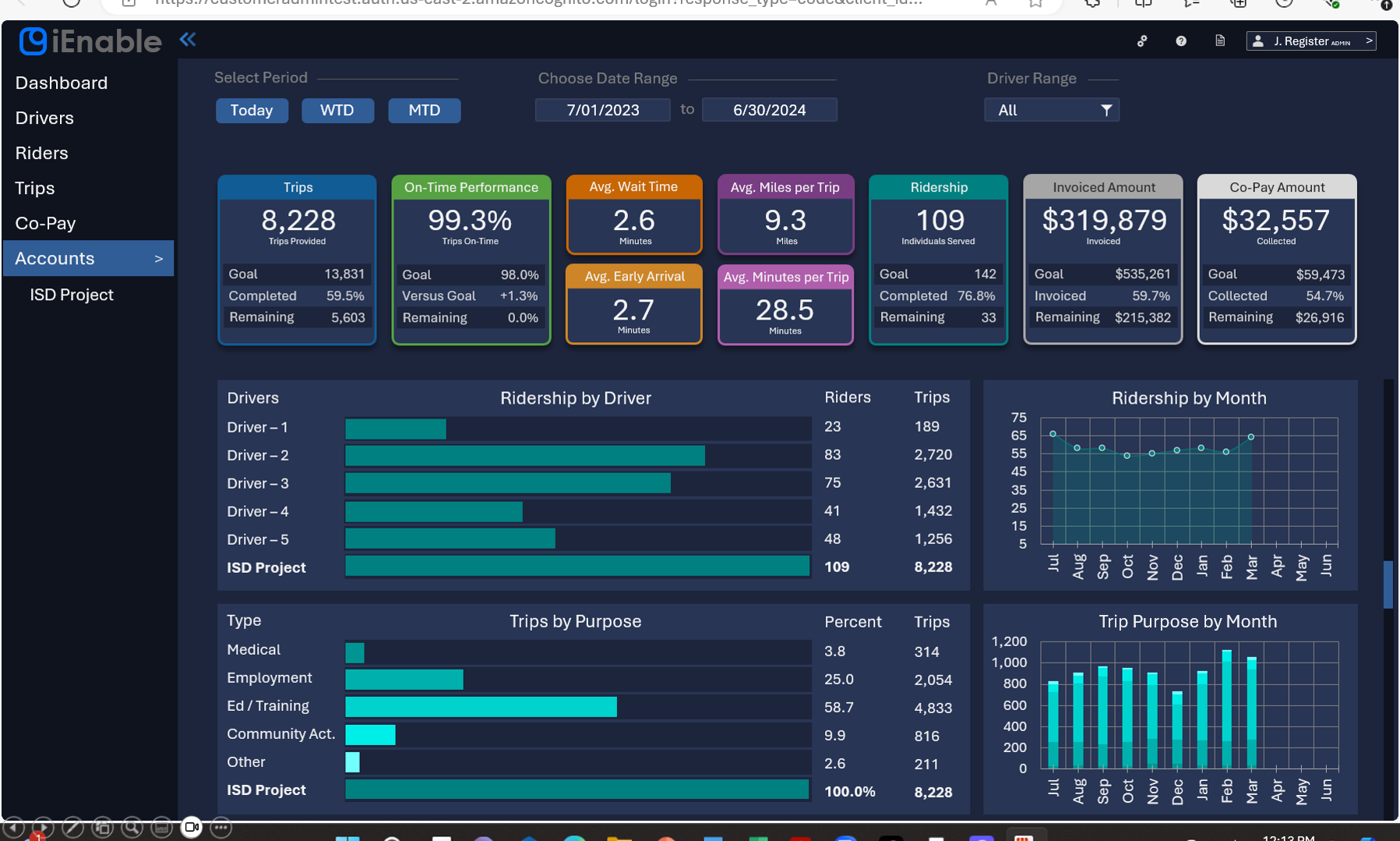 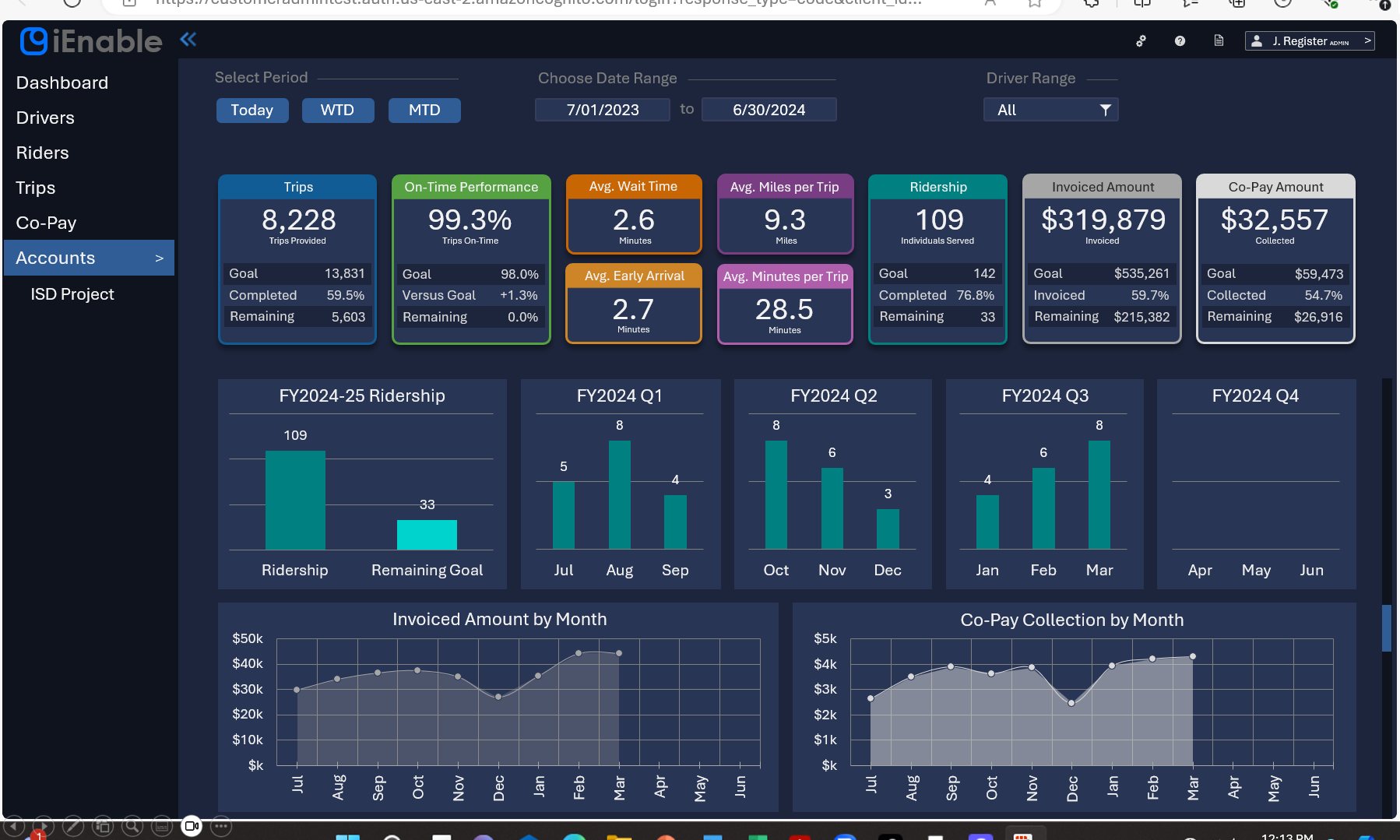